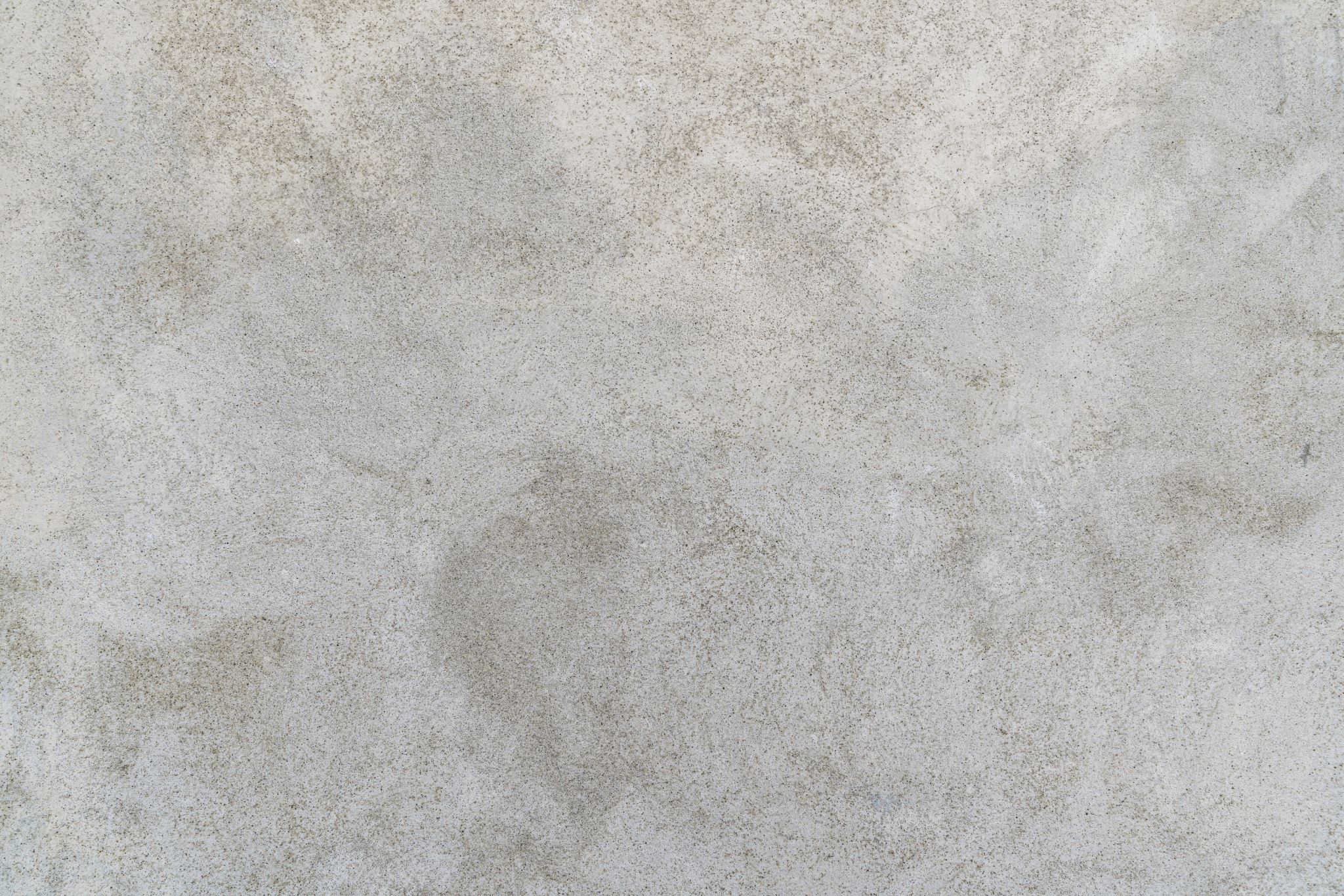 Површина четворостране пирамиде
Биљана Ђукић, децембар 2020.
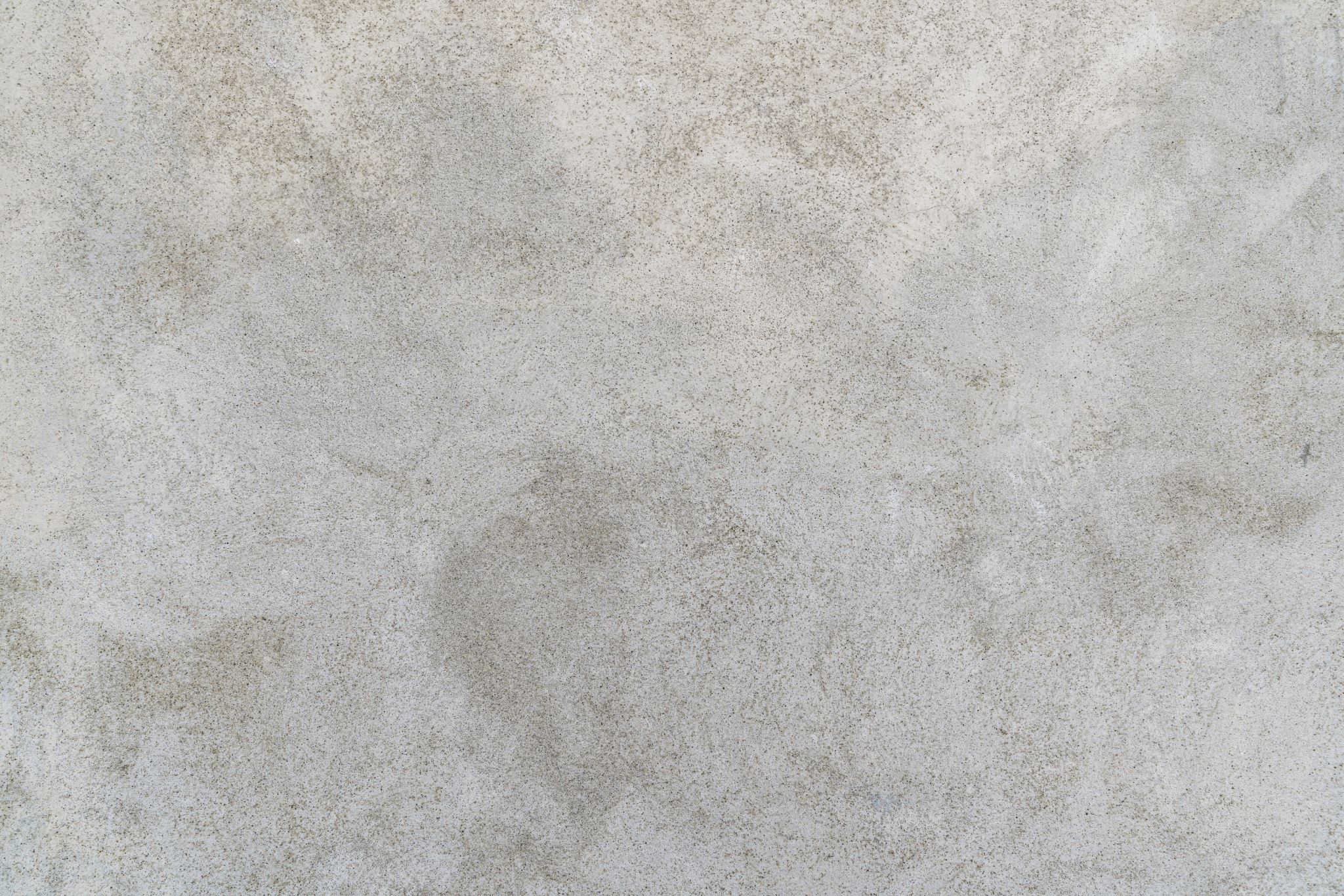 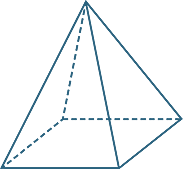 Површина пирамиде:
P = B + M
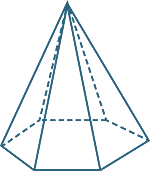 В - база пирамиде

М - омотач (троуглови)
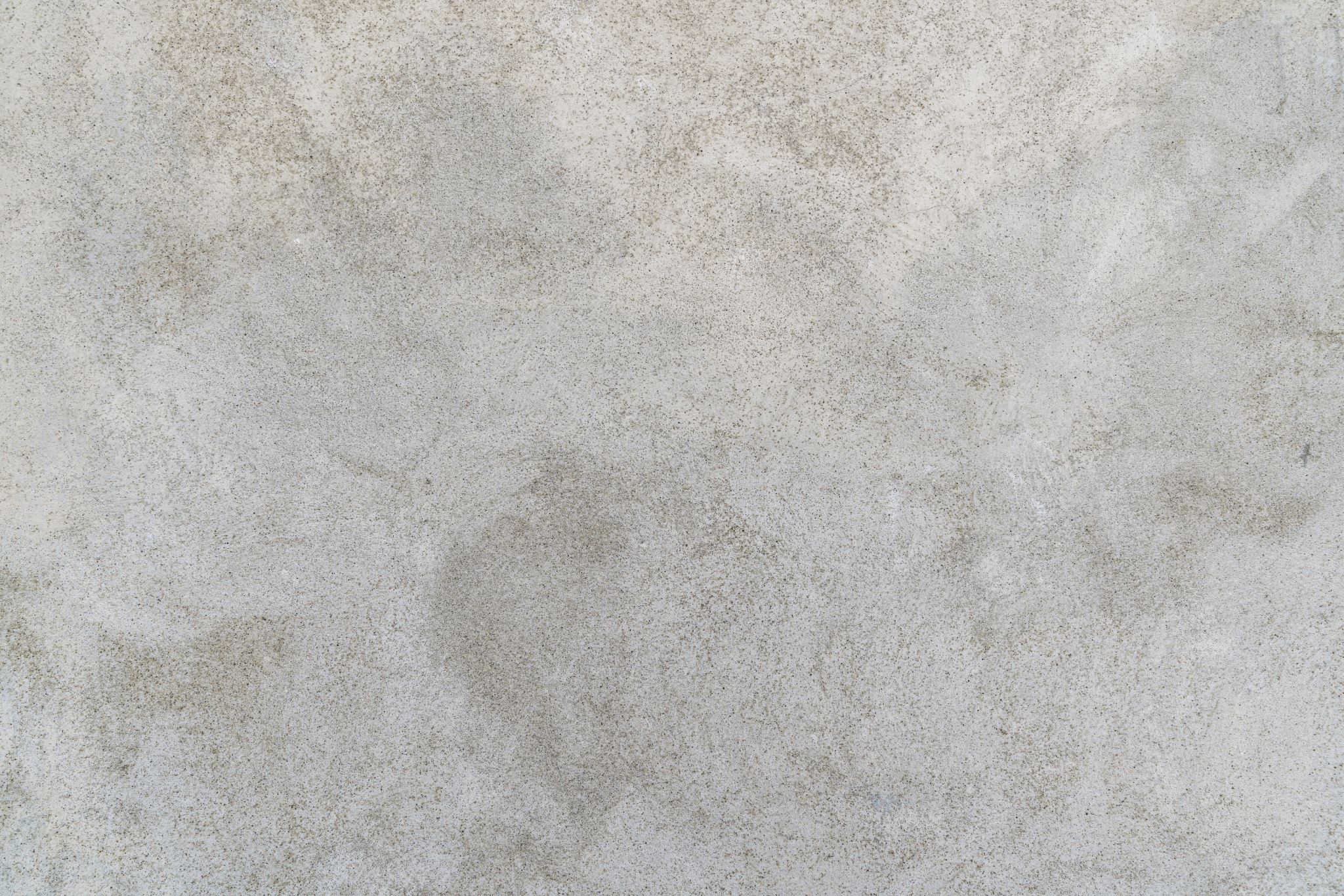 1. Бочна ивица праве правилне четворостране пирамиде нагнута је према бази под     углом од 60°. Ако је дужина ове ивице 6 cm, а бочне висине        cm, колика је     површина пирамиде?
P = B + M
Пирамида је права => Све бочне ивице су нагнуте према бази под истим углом!
ѕ = 6 cm
α = 60°
В = а2
C
Р = ?
=>  У ∆АВС су сви углови од 60°
a = ?
60°
B = 18 cm2
=>  ∆АВС  је једнакостранични
ѕ
=>  У ∆АВС су све странице једнаке
M = 84 cm2
60°
60°
=>
s = d
P = 18 + 84
B
d
A
P = 102 cm2
=>         d= 6 cm
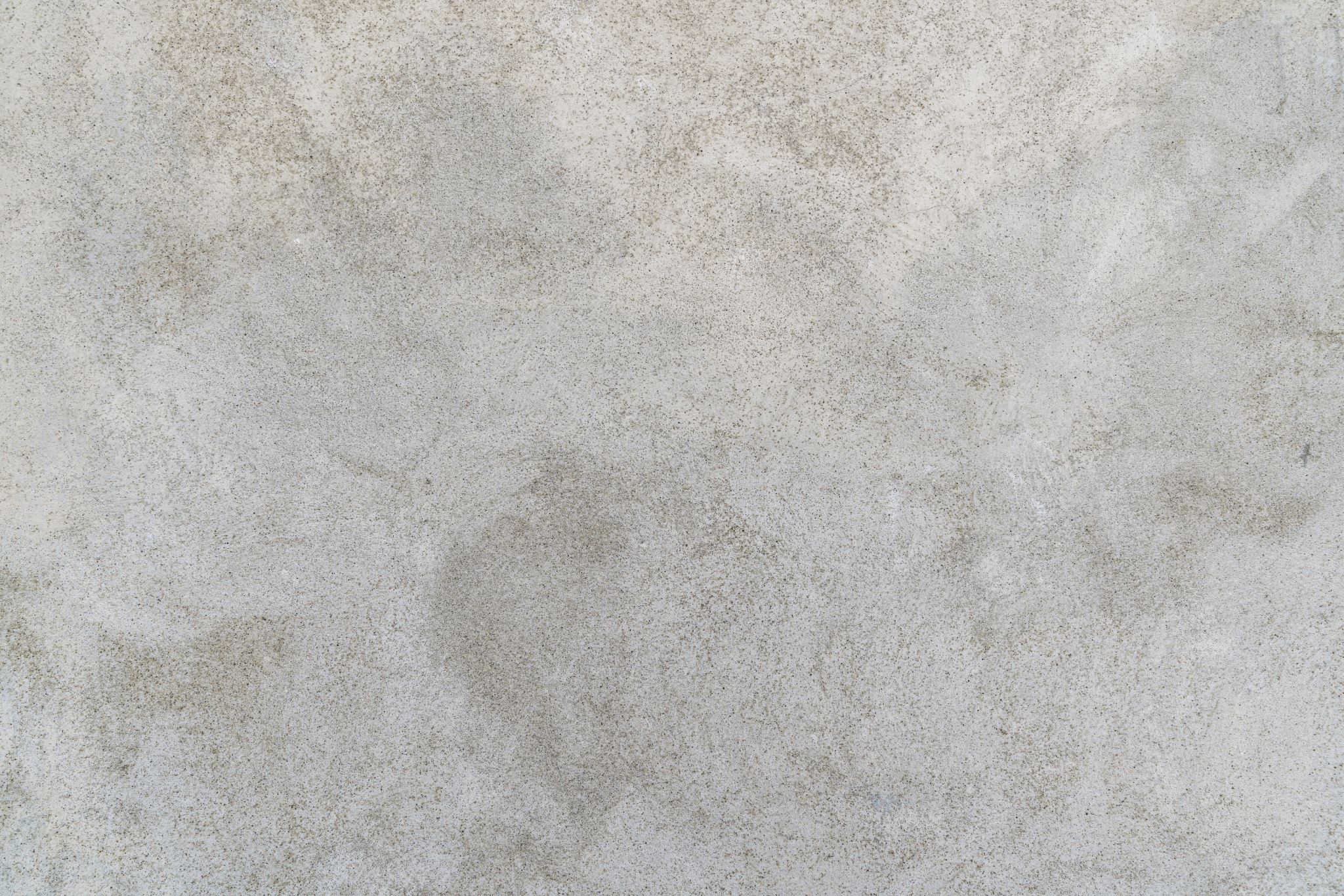 2. Израчунај површину праве четворостране пирамиде чија је база правоугаоник, ако     су познате све њене висине. Бочне висине су 17 cm и 1 dm, а висина тијела је 8 cm.
hb = 17 cm
ha= 10 cmH = 8 cm
a2 = 4 ( hb2 - H2)
a = 30 cm
P = ?
B = 12 · 30
B = ab
B =360 cm2
b2 = 4 ( ha2 - H2)
M = aha + bhb
b2 = 4 (102 - 82)
M = 30 · 10 + 12 · 17
hb
a, b = ?
ha
H
b2 = 4 ( 100 - 64)
M =300 + 204
b2 = 4 · 36
M =504 cm2
P = 360 + 504
b
a
b = 12 cm
P =864 cm2
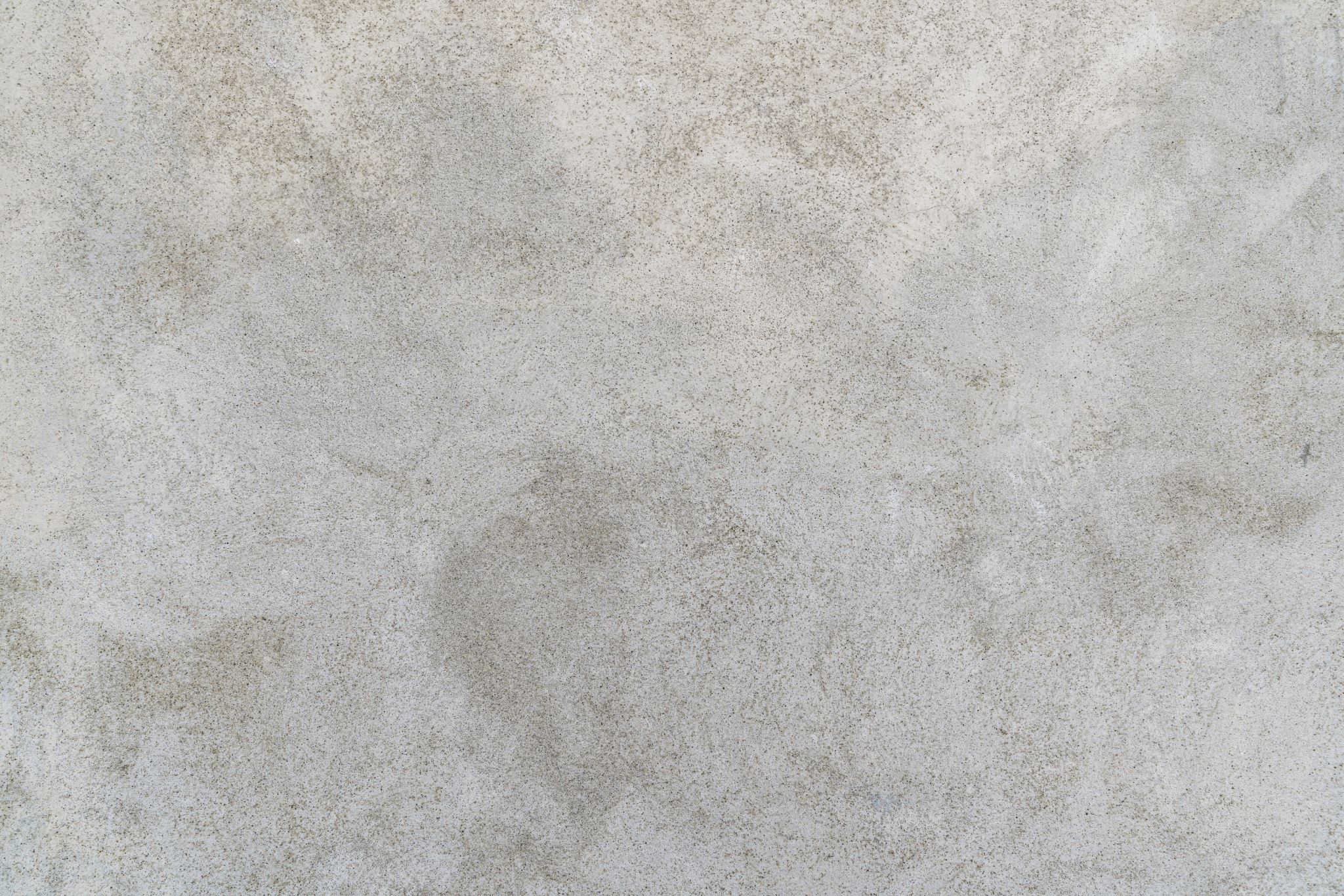 Домаћа задаћа: 

Збирка,
страница број 64,
задаци 370. и 371.
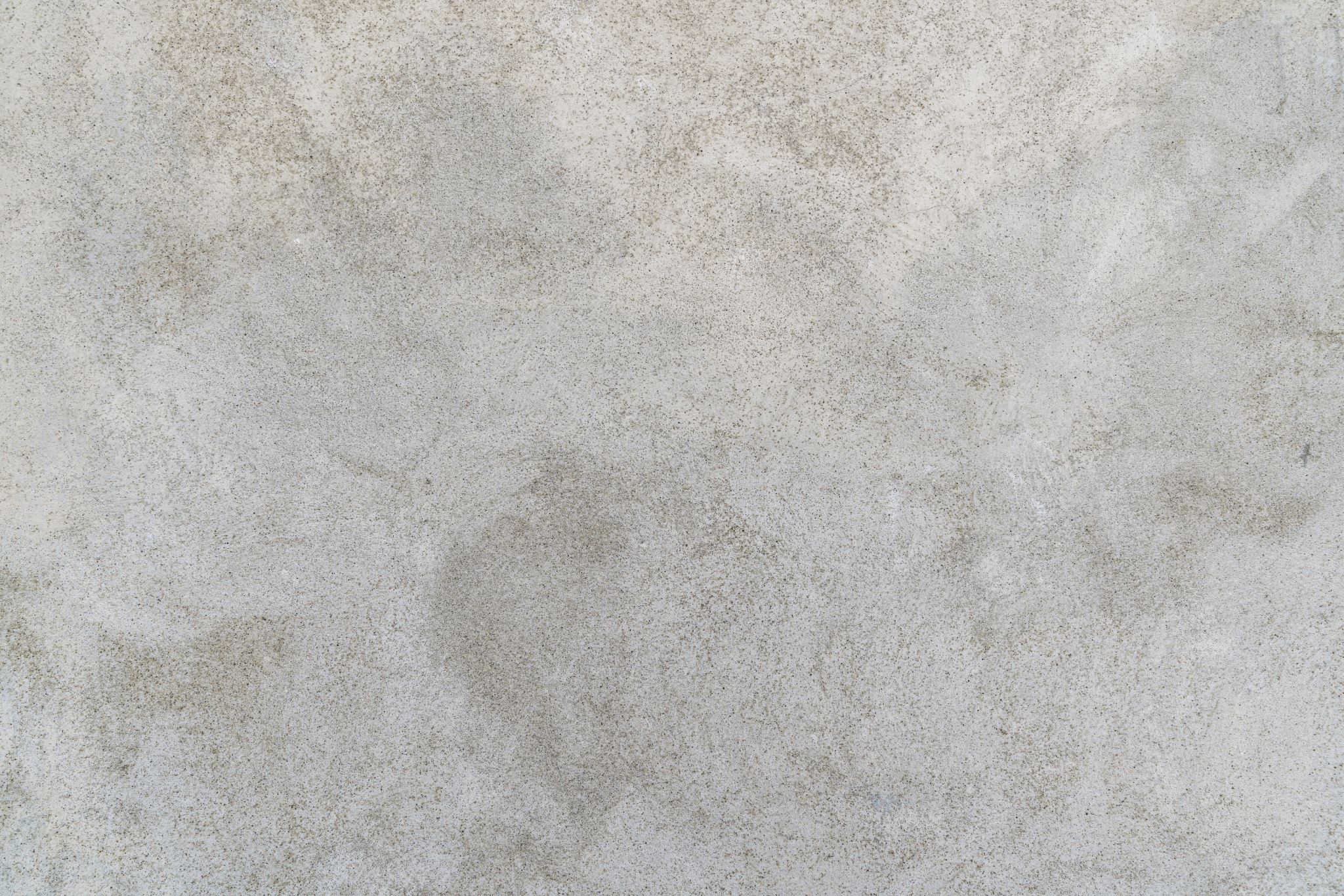 Хвала на пажњи!